低年级语文教学中常见问题与技巧
制作人：张媛媛
时间：2012.10.04
一、前20分钟
1. 课文核心问题的提出
根据课文内容和教参确定核心问题，贯穿课堂始终
2. 如何做到层层递进，步步升华
教师的解读深度，与过渡语的恰当应用
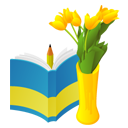 一、前20分钟
3. 时间不够用怎么办？
高效课堂，精雕细琢
4. 如何做好朗读指导？
最重要的是师范朗读和自主朗读；个别读1、2位/2、3位即可；要少采用集体朗读。
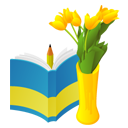 二、拓展阅读
1. 与前面课文部分的衔接与过渡
拓展阅读不是硬生生添加进课堂中的，而是对教学目标的巩固与升华，教师要做好过渡与引导。
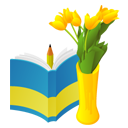 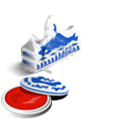 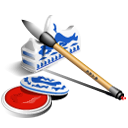 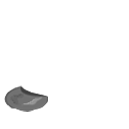 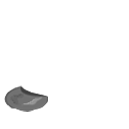 三、拓展写作
1. 写话题目设置
一类：贴近生活实际；熟悉的；写出真情实感
二类：想象作文
半开放性的，半主观性的题目为宜。
2. 给全体学生思考和输出的时间
让学生先写，写完了先同桌交流，再个别汇报
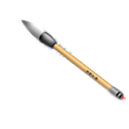 谢谢！
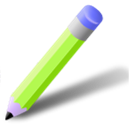 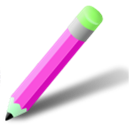 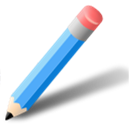 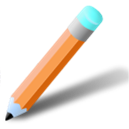